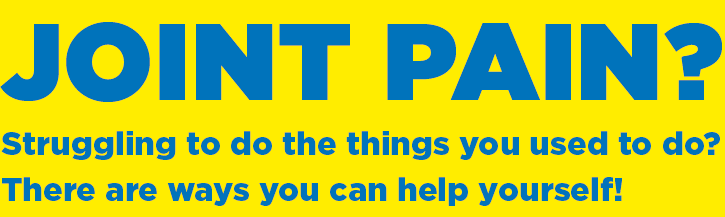 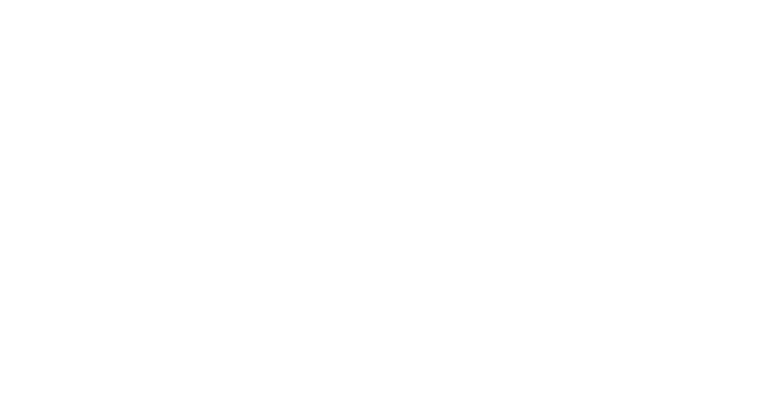 Have you been diagnosed with osteoarthritis? Do you have joint pain?

Did you know that <INSERT SURGERY NAME> now offers a brand new support service especially for you?
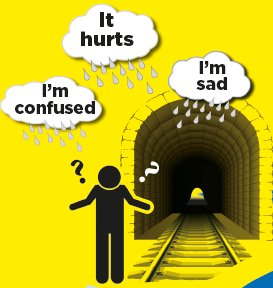 Who leads the service?
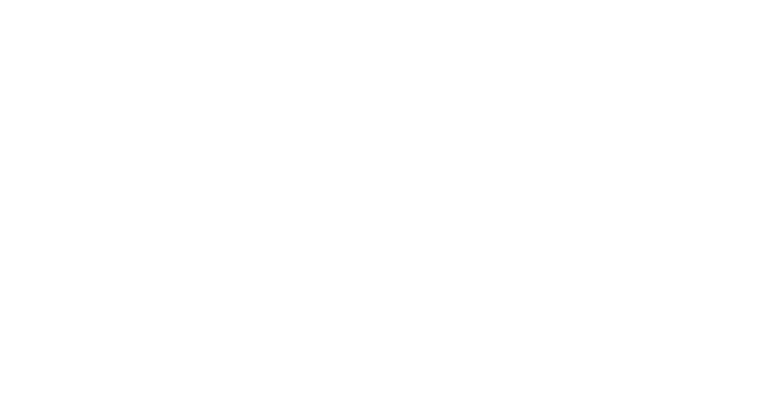 <Name of GP / Nurse / physio>
The service is based on new research by    Keele University and:

Is specifically designed to support people with joint pain
Includes assessment, education, written information and management advice
Will help you to set achievable goals to work towards
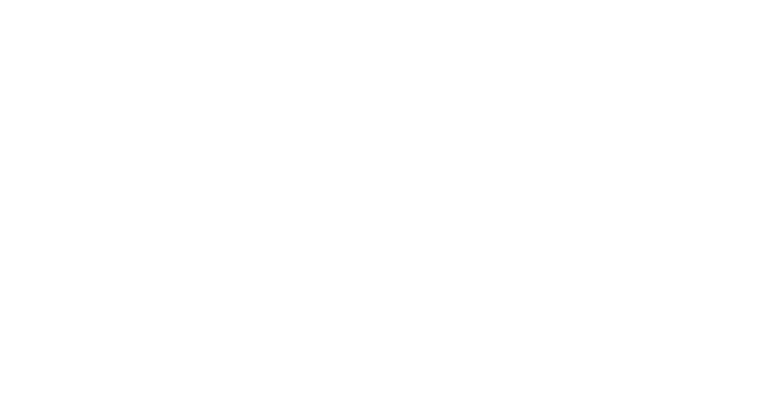 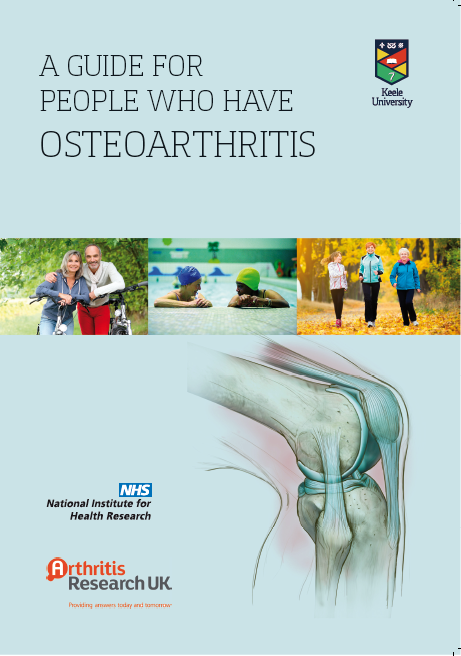 Guidebook
To help and support you, you will receive an osteoarthritis guidebook

Put together by patients, researchers, physios and doctors
Includes up to date advice on painkillers, exercises, coping tips and ideas to manage your pain
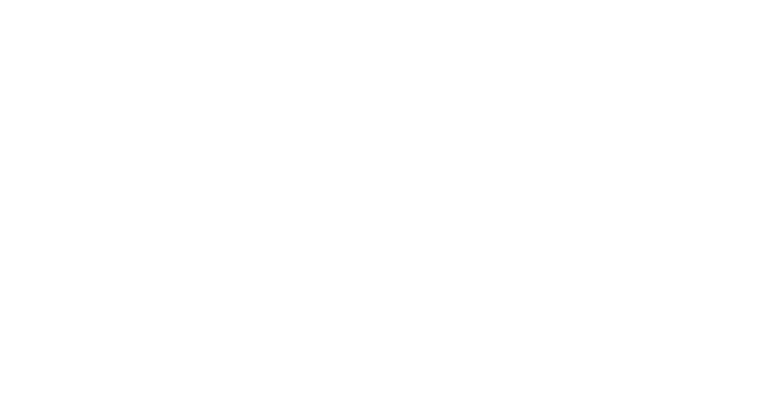 Ask your GP or practice nurse for more information
Accessible by referral
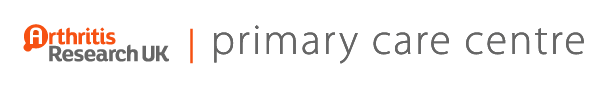